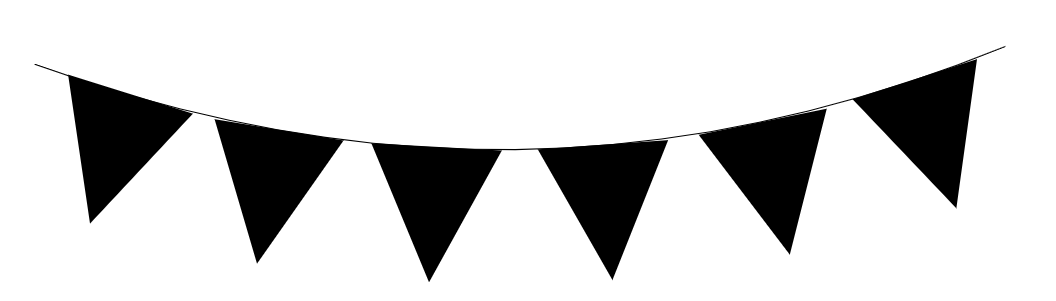 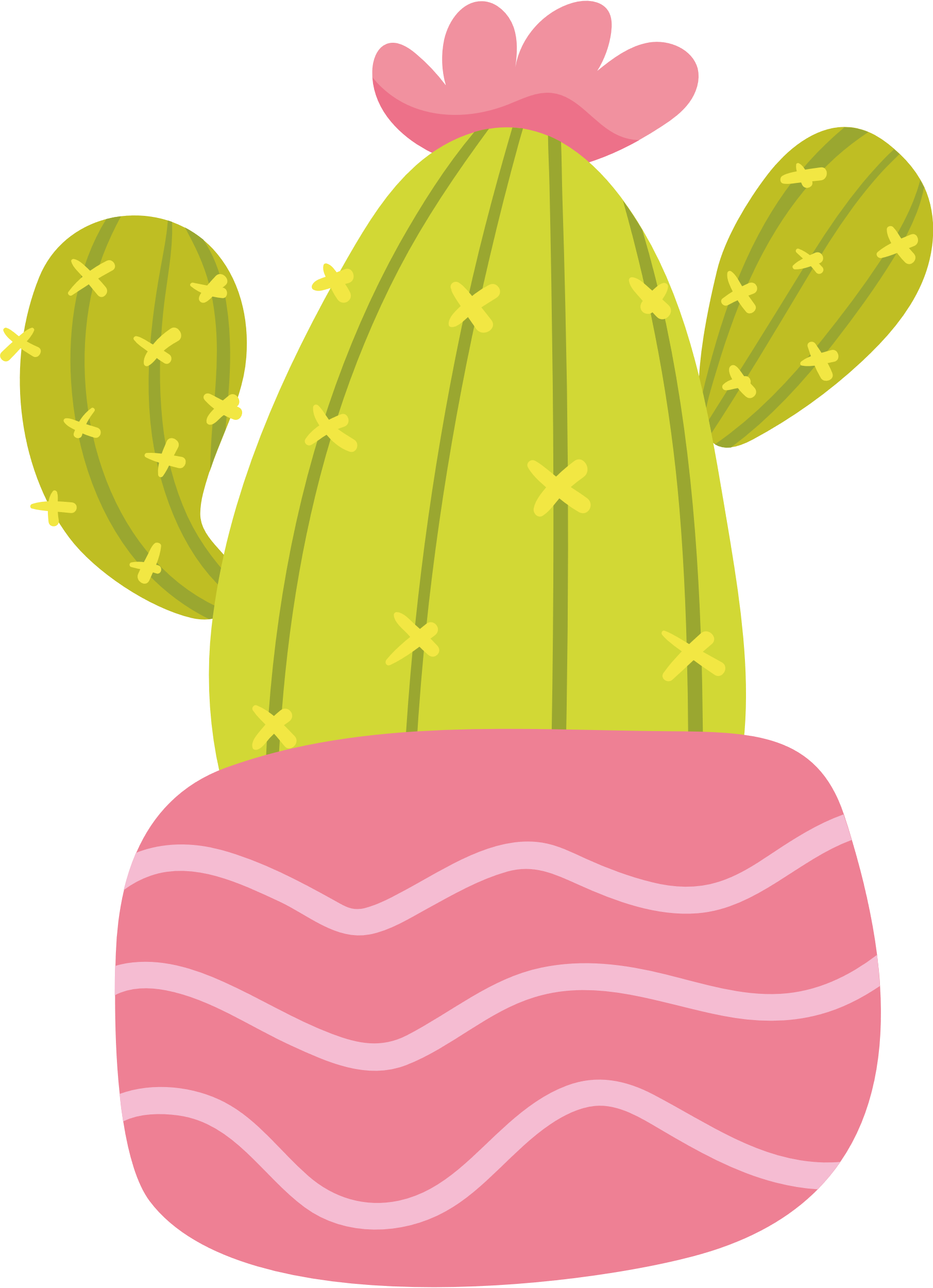 ,,,
© CENICIENTA
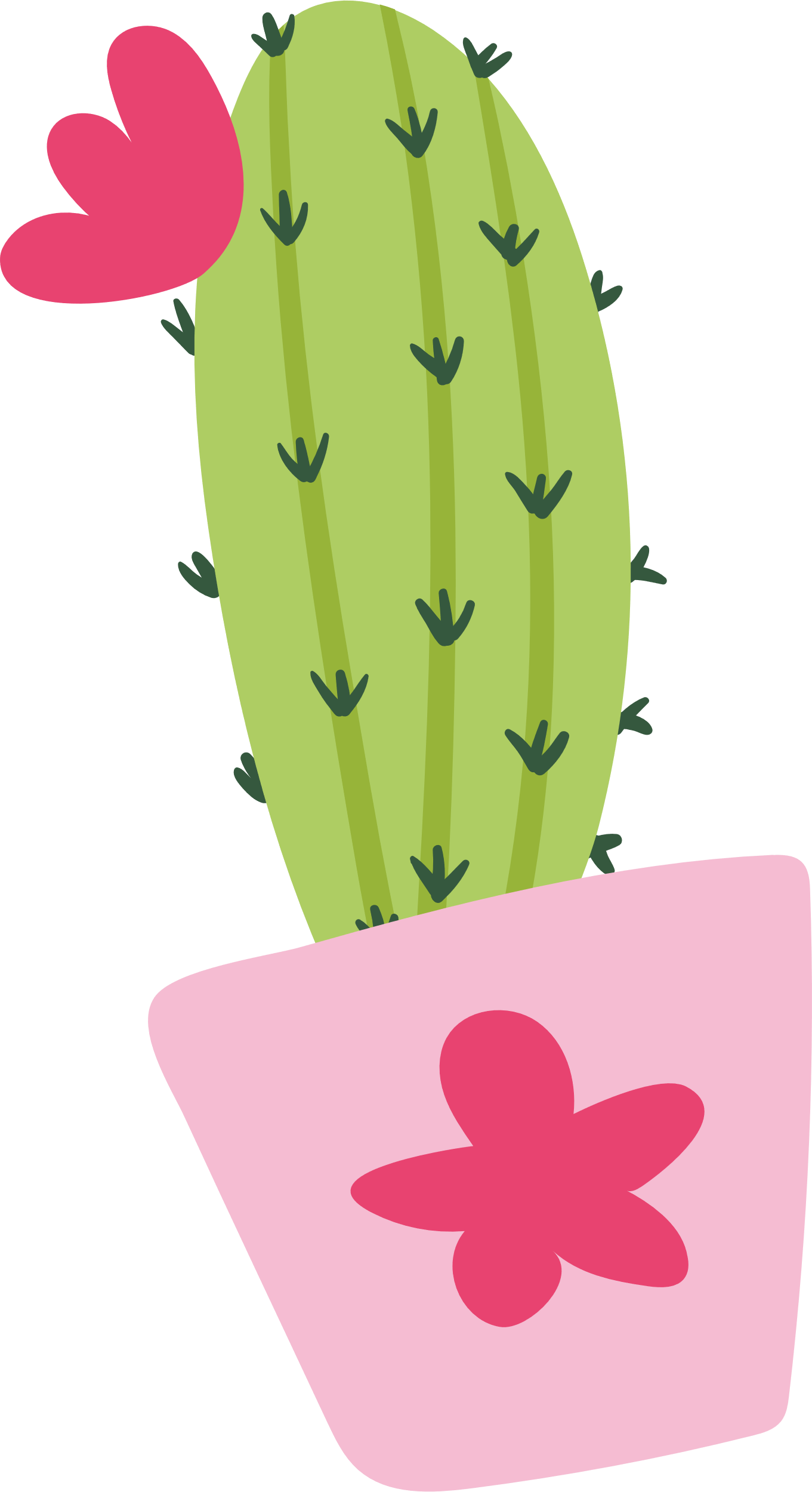 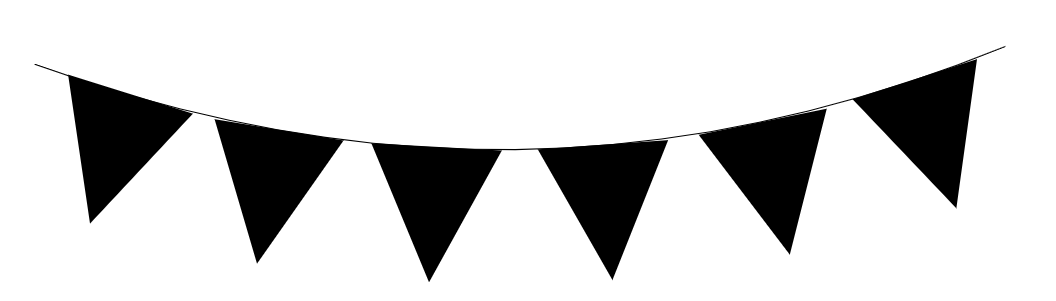 ,,,
© CENICIENTA
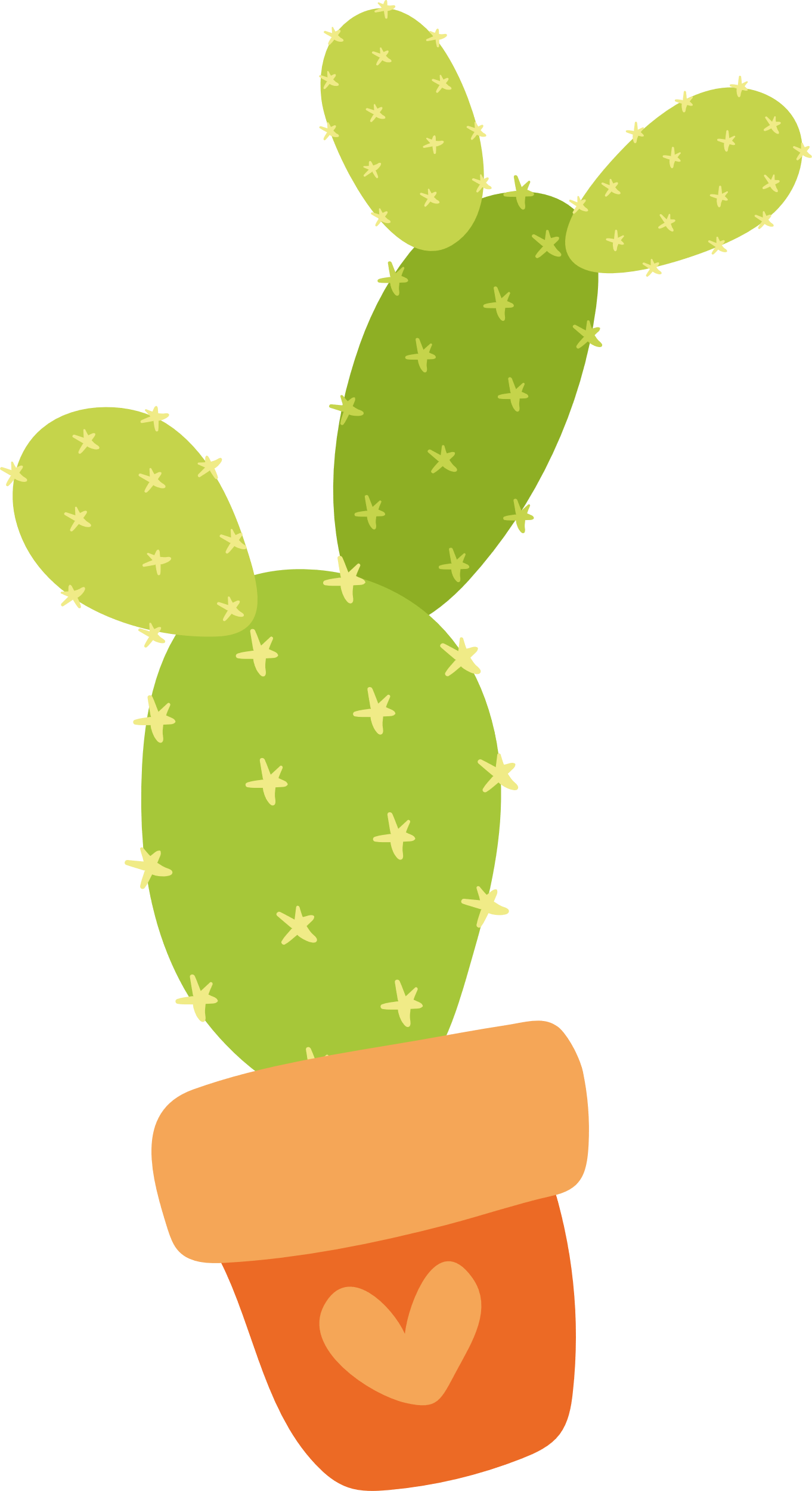 ,,,
© CENICIENTA
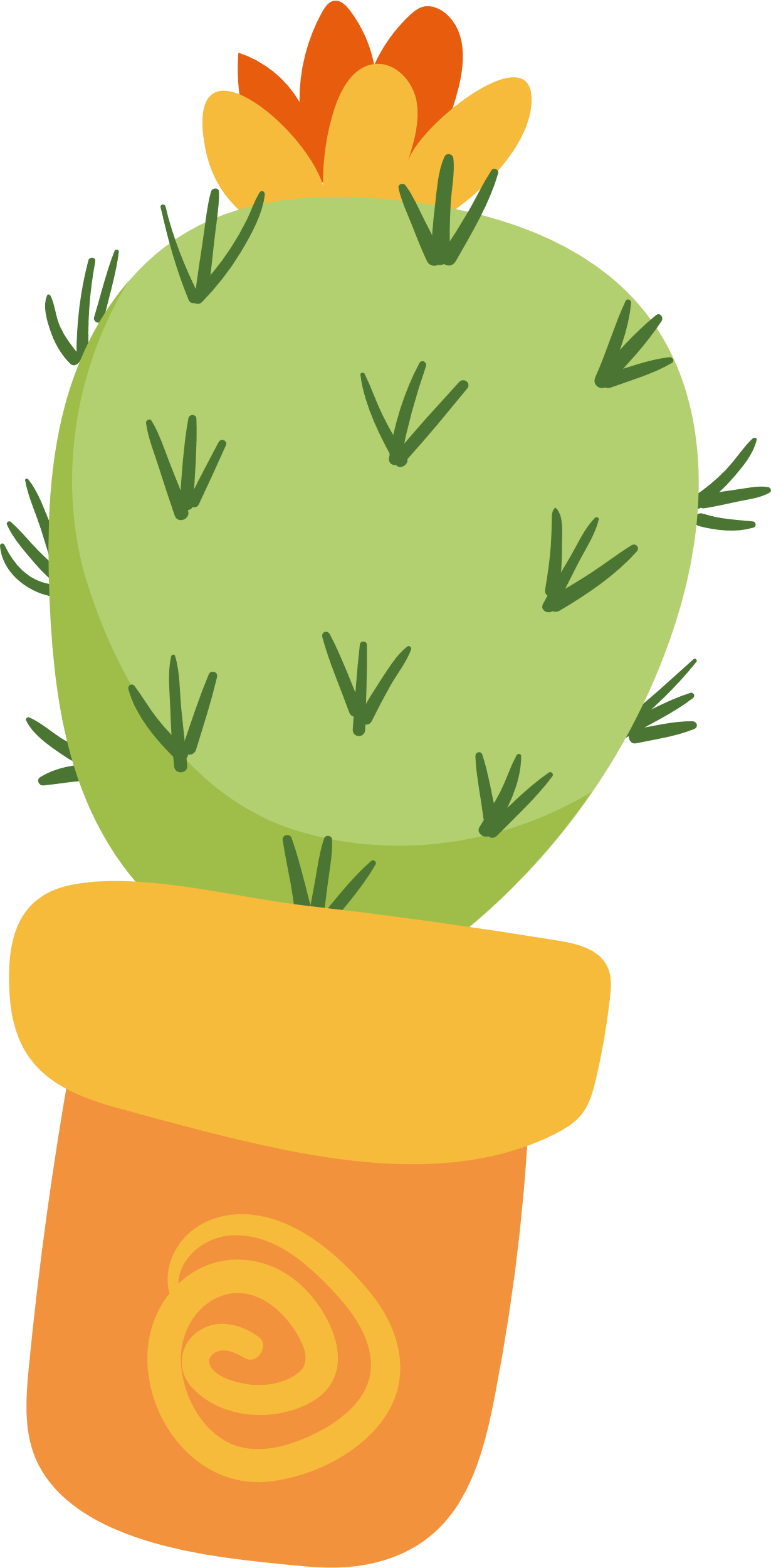 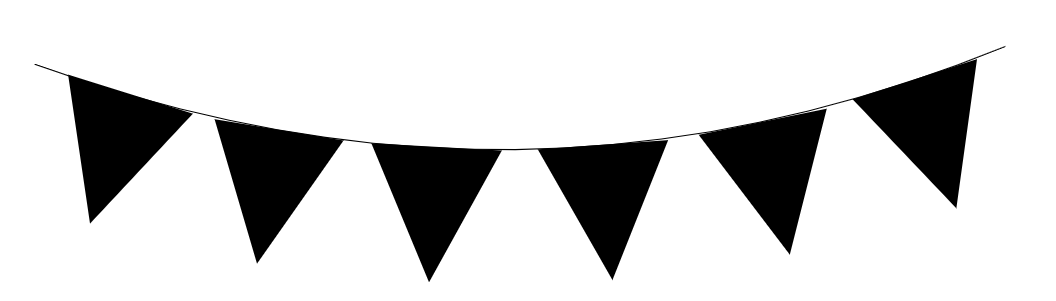 ,,,
© CENICIENTA
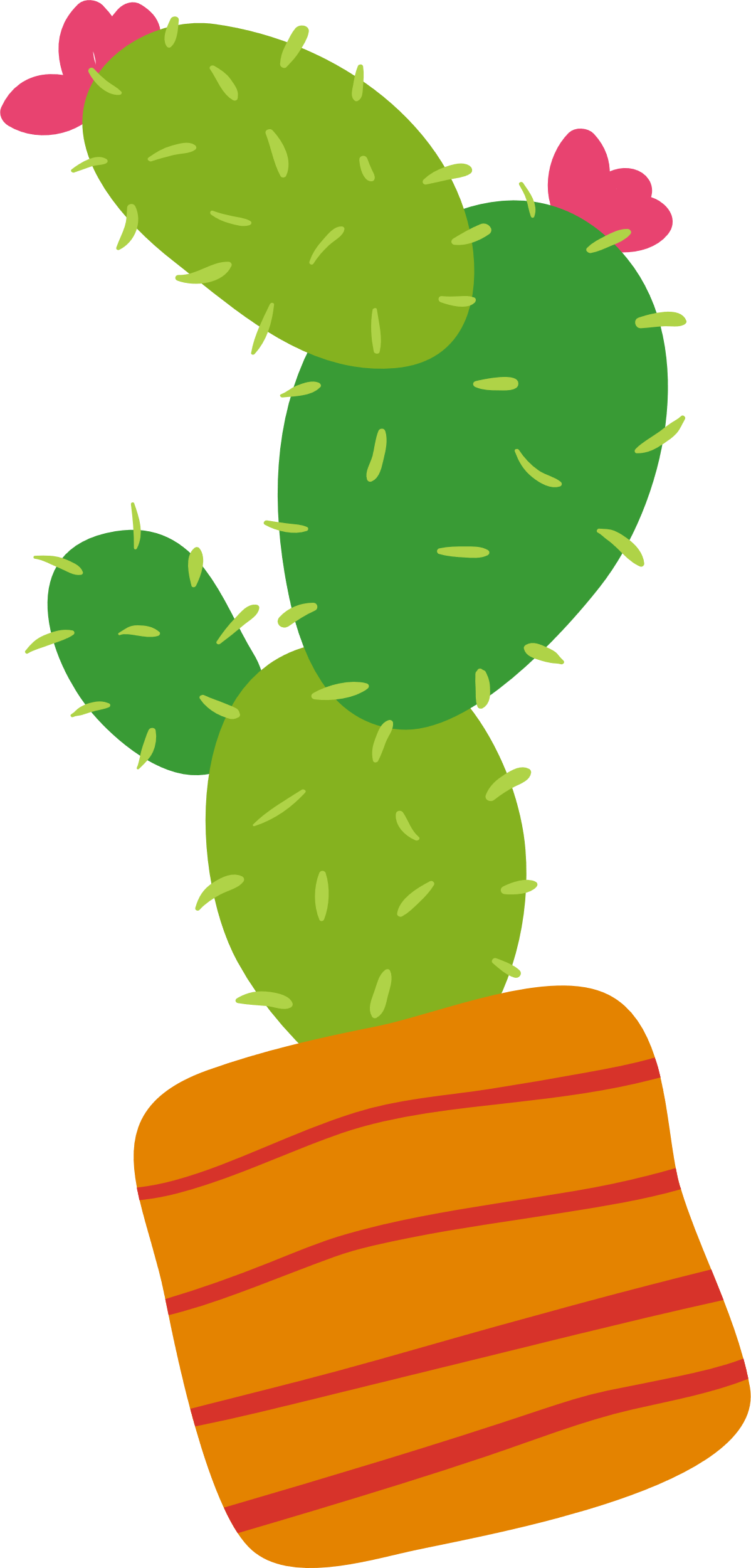 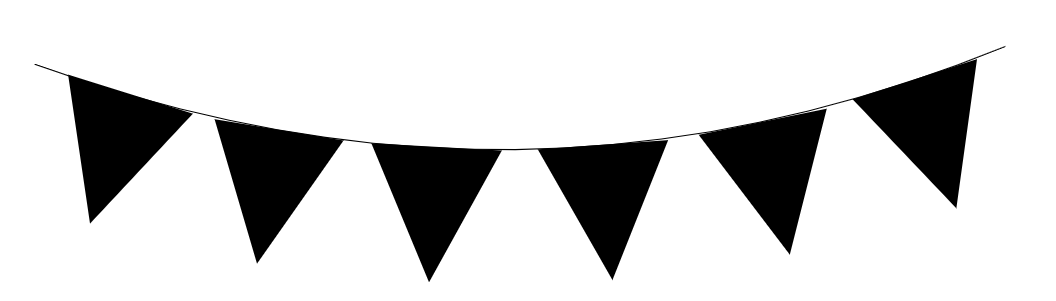 ,,,
© CENICIENTA
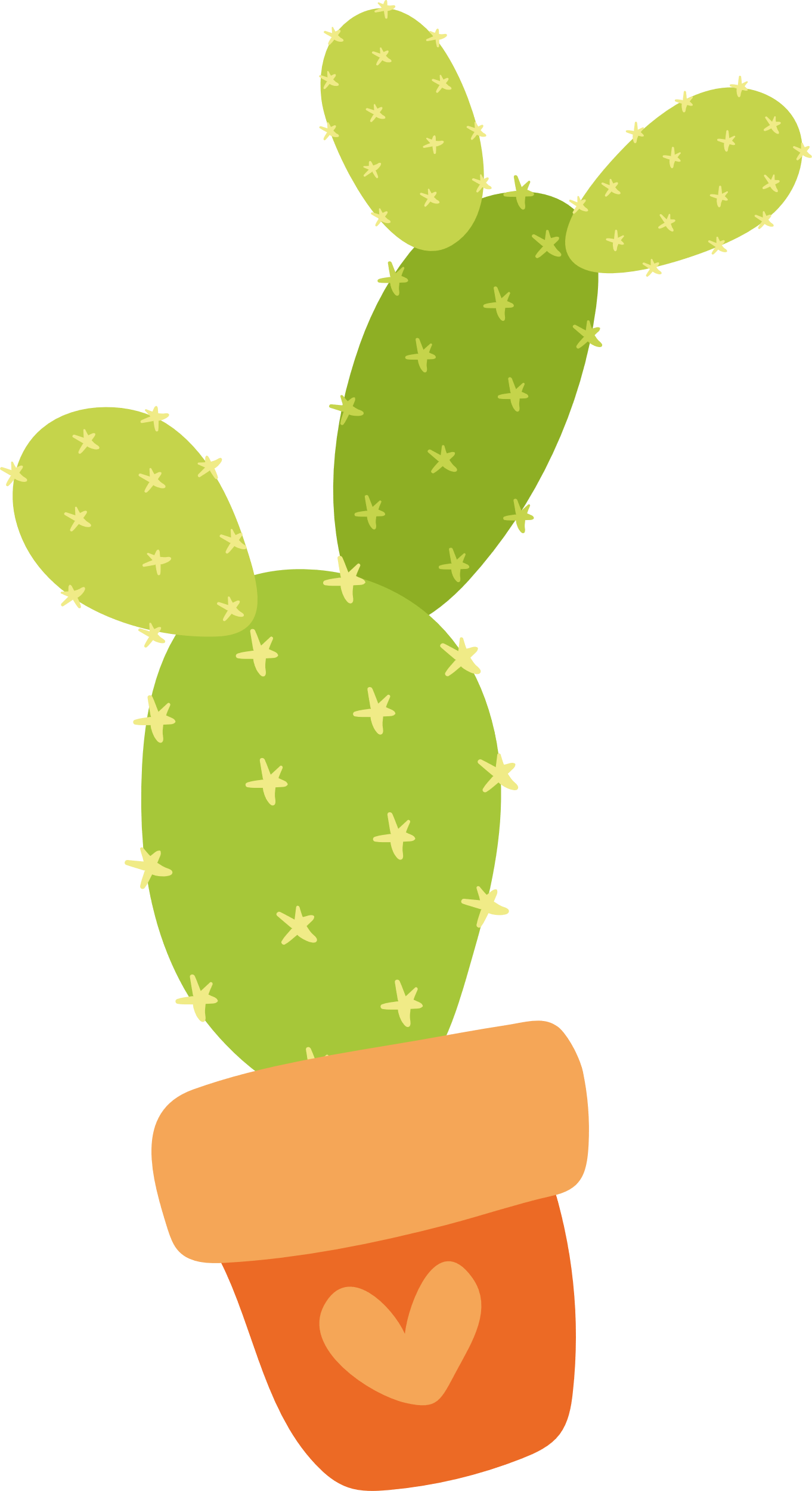 ,,,
© CENICIENTA